Figure 6. A representation of the sequence of module activity in different conditions of the experiment. Blue denotes ...
Cereb Cortex, Volume 18, Issue 4, April 2008, Pages 904–914, https://doi.org/10.1093/cercor/bhm123
The content of this slide may be subject to copyright: please see the slide notes for details.
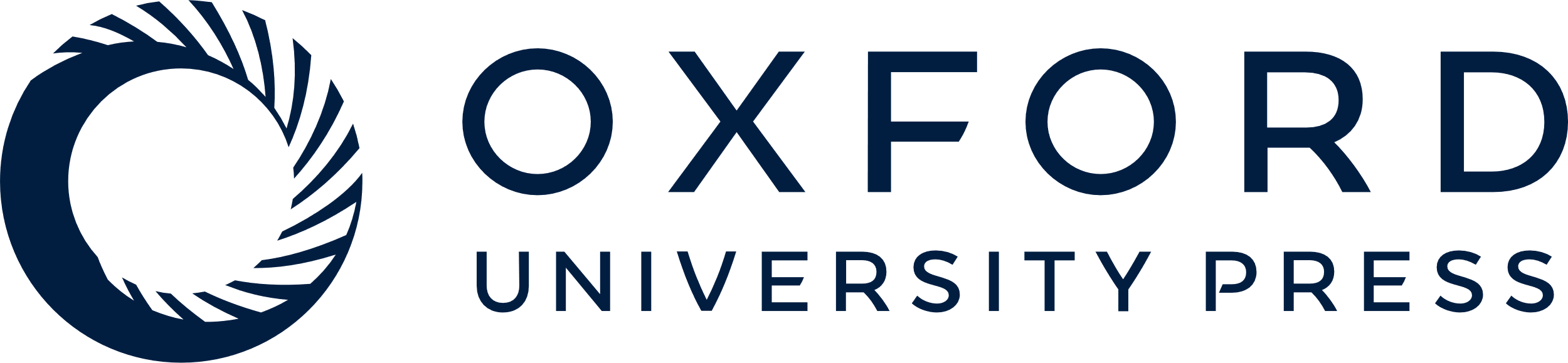 [Speaker Notes: Figure 6. A representation of the sequence of module activity in different conditions of the experiment. Blue denotes activity in the visual module, green in the imaginal (parietal) module, red in the declarative retrieval (prefrontal) module, and yellow in the manual module. The retrieval boxes and delays between activity are not drawn to scale.


Unless provided in the caption above, the following copyright applies to the content of this slide: © The Author 2007. Published by Oxford University Press. All rights reserved. For permissions, please e-mail: journals.permissions@oxfordjournals.org]